Chào mừng tất cả các em
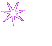 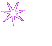 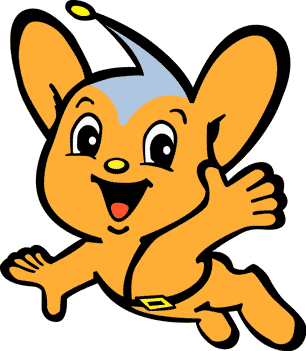 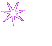 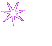 Đến với tiết học đầu tiên 
Môn: Ngữ văn
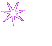 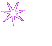 Mời các em xem đoạn video
Một trong những thứ tình cảm thiêng liêng nhất của cuộc đời con người là tình bạn. Tình bạn sẽ nâng đỡ tâm hồn chúng ta, là nơi để chúng ta chia sẻ những vui buồn của cuộc sống. Có lẽ vì thế mà ai lớn lên cũng có ít nhất một người bạn tâm giao, tri kỉ. và ngày hôm nay cô cùng các em sẽ đi tìm hiểu chủ đề "Tôi và các bạn" để các em có thêm những góc nhìn khác nhau về tình bạn.
" Ngày xưa, có một chú Ngựa Trắng rất thơ ngây. Bộ lông chú trắng nõn nà như một đám mây bồng bềnh trên nền trời xanh thẳm. Mẹ chú yêu chú lắm. Mẹ hay căn dặn:- Con phải ở cạnh mẹ đây. Con hãy hí to lên khi mẹ gọi nhé!Mỗi khi nghe mẹ gọi, Ngựa Trắng hí lên những tiếng non nớt thật đáng yêu. Những lúc ấy, ngựa mẹ vô cùng vui sướng. Ngựa mẹ chỉ thích dạy con tập hí hơn là luyện cho vó con phi dẻo dai hoặc cú đá hậu mạnh mẽ.Gần nhà chú Ngựa Trắng ấy có anh Đại Bàng Núi. Anh ta sải cánh thật vững vàng. Mỗi lúc lượn vòng, cánh không động, khẽ nghiêng bên nào là chao bên ấy, bóng cứ loang loáng trên bãi cỏ.Ngựa Trắng mê quá, chú cứ ước ao như anh Đại Bàng. Có lần chú nói với Đại Bàng:- Anh Đại Bàng ơi! Làm thế nào để có cánh như anh?Đại Bàng đáp:- Phải đi tìm! Cứ quanh quẩn bên mẹ mãi thì bao giờ mới có cánh.Thế là Ngựa Trắng xin phép mẹ lên đường cùng Đại Bàng. Thoáng cái đã xa lắm... Chưa thấy "đôi cánh" đâu nhưng Ngựa Trắng đã gặp nhiều cảnh lạ, Ngựa thích thú vô cùng nhưng chỉ phiền là trời mỗi lúc một tối, thấp thoáng đâu đây những vệt sáng sao trời..."                  (Trích Đôi cánh của Ngựa Trắng- Thy Ngọc)
Câu 1: Theo em, câu chuyện trên viết cho đối tượng nào?A. Cho trẻ emB. Cho người lớnC. Cả hai đáp án A, B đều saiCâu 2: Nhận xét nào sau đây nói đúng về đặc điểm của các nhân vật trong truyện?A. Các nhân vật vừa mang đặc tính vốn có của loài vật, vừa mang đặc điểm con ngườiB. Nhân vật là loài vậtC. Cả hai đáp án A, B đều đúngCâu 3: Đâu là câu nói của nhân vật Ngựa Trắng? A. - Con phải ở cạnh mẹ đây. Con hãy hí to lên khi gọi mẹ nhé!B. - Anh Đại Bàng ơi! Làm thế nào để có cánh như anh?C. - Phải đi tìm! Cứ quanh quẩn bên mẹ mãi thì bao giờ mới có cánh.
Câu 4: Câu "Mẹ chú yêu chú lắm" là lời của ai?A. Ngựa mẹB. Ngựa TrắngC. Người kể chuyện Câu 5: Câu "Bộ lông chú trắng nõn nà như một đám mây bồng bềnh trên nền trời xanh thẳm" nói đến yếu tố nào của nhân vật?A. Hành độngB. Ngoại hìnhC. Ngôn ngữ Câu: "Ngựa Trắng mê quá, chú cứ ước ao như anh Đại Bàng" thể hiện:   A. Cảm xúc, suy nghĩ
B.Cử chỉ
c. Hành động
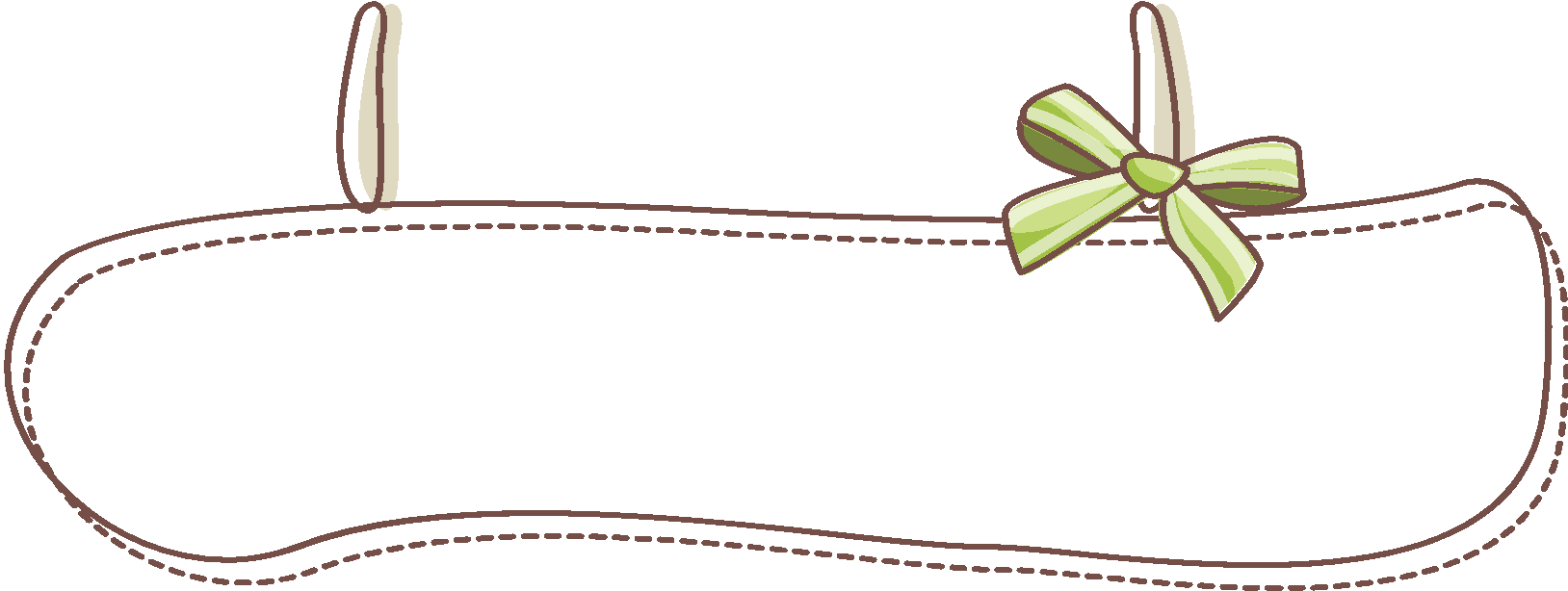 TRI THỨC NGỮ VĂN
1) Truyện và truyện đồng thoại
- Truyện là loại tác phẩm văn học kể lại một câu chuyện, có cốt truyện, nhân vật, không gian, thời gian, hoàn cảnh diễn ra các sự việc.
- Truyện đồng thoại là truyện viết cho trẻ em, có nhân vật thường là loài vật hoặc đồ vật được nhân cách hoá. Các nhân vật này vừa mang những đặc tính vốn có cùa loài vật hoặc đồ vật vừa mang đặc điểm của con người.
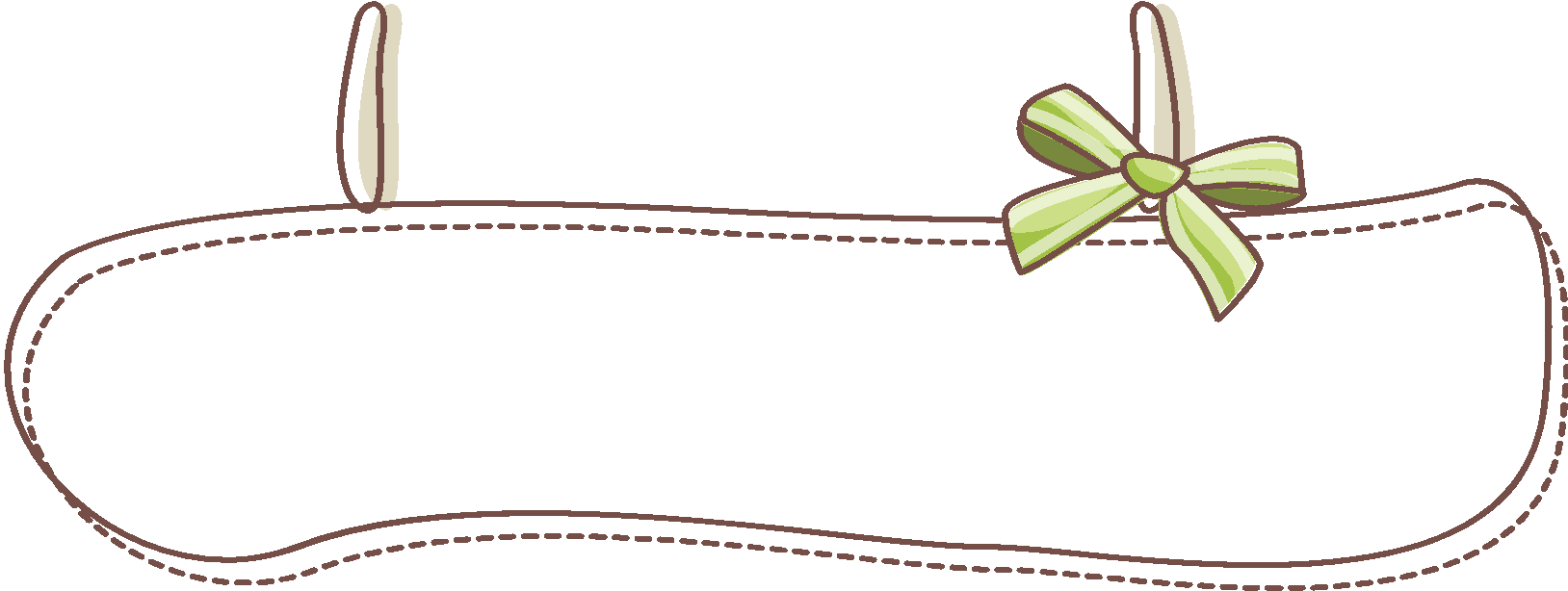 TRI THỨC NGỮ VĂN
2) Cốt truyện
Là yếu tố quan trọng của truyện kể, gồm các sự kiện chính được sắp xếp theo một trật tự nhất định: có mở đầu, diễn biến và kết thúc.
3) Nhân vật
Là đối tượng có hình dáng, cử chỉ, hành động, ngôn ngữ, cảm xúc, suy nghĩ,... được nhà văn khắc hoạ trong tác phẩm. Nhân vật thường là con người nhưng cũng có thể là thần tiên, ma quỷ, con vật. đồ vật,...
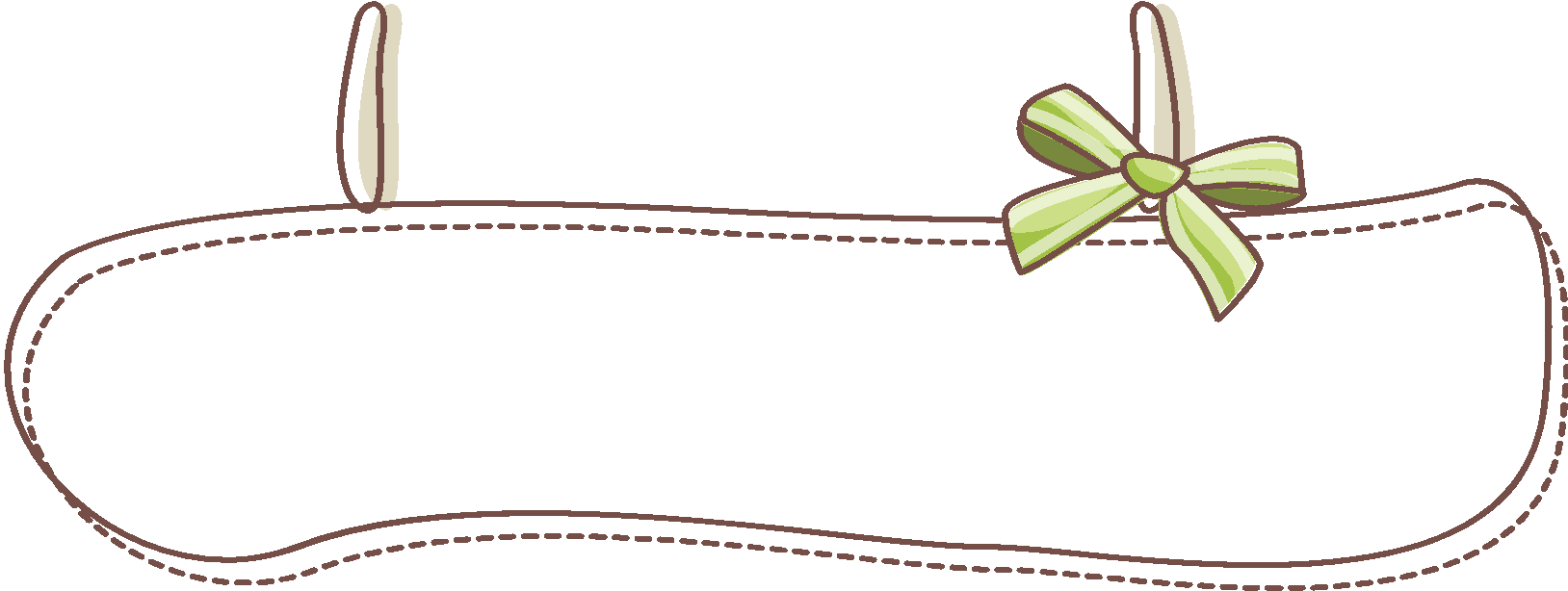 TRI THỨC NGỮ VĂN
4) Người kể chuyện
Là nhân vật do nhà văn tạo ra để kể lại câu chuyện:
+ Ngôi thứ nhất, xưng “tôi”.
+ Ngôi thứ ba, người kể giấu mình.
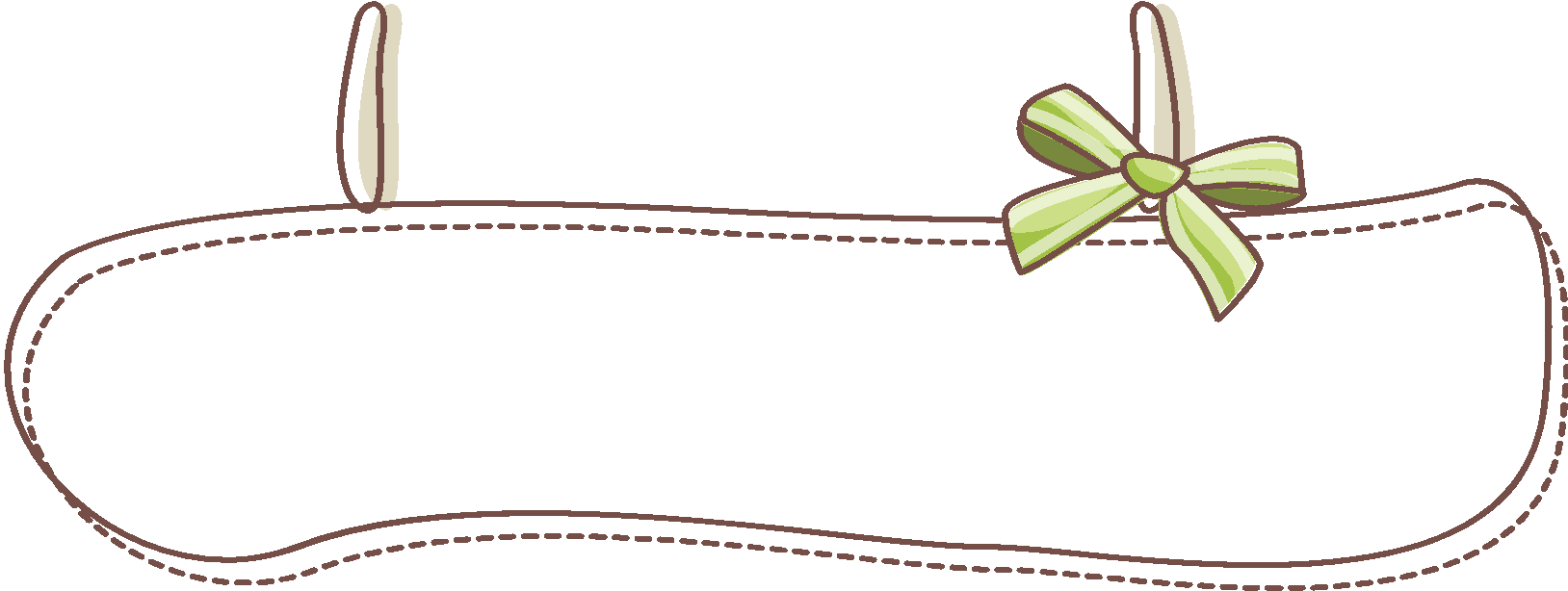 TRI THỨC NGỮ VĂN
5) Lời người kể chuyện và lời nhân vật
- Lời người kể chuyện đảm nhận việc thuật lại các sự việc trong câu chuyện, bao gồm các việc thuật lại mọi hoạt động của nhân vật và miêu tả bối cảnh không gian, thời gian của các sự việc, hoạt động ấy.
- Lời nhân vật là lời nói trực tiếp của nhân vật (đối thoại, độc thoại), có thể được trinh bày tách riêng hoặc xen lẫn với lời người kề chuyện.
HOẠT ĐỘNG KHỞI ĐỘNG.
Tình huống như sau: Mẹ nói với An: 30/4 tới đây, con được nghỉ học thì cả nhà mình về thăm ông bà ngoại vì mấy tháng rồi, dịch bệnh chưa về quê được.
- An: Không. 30/4 chúng con có dự định đi chơi công viên rồi. Hôm ấy lại là ngày sinh nhật của bạn con.
- Mẹ: Công viên lần này con chưa tới thì lần sau con tới, còn việc về thăm ông bà thì bố mẹ đã lên kế hoạch rồi…
- An: Con đã bảo con không về quê. Ông bà ngày nào chẳng gọi điện lên nhà mình ạ!
- Mẹ: (Cúi mặt, khuôn mặt lộ rõ nỗi buồn).
- An:…
1. Em có đồng ý với lời nói và suy nghĩ của An không? Trong tình huống này, em sẽ hành động như thế nào?
2. Hãy chia sẻ với bạn về một chuyện đáng nhớ mà em từng trải qua.
Trong cuộc sống, có những lúc chúng ta phạm phải những lỗi lầm và khiến chúng ta phải ân hận. Những vấp ngã đó khiến chúng ta nhận ra những bài học sâu sắc trong cuộc sống của mình. Tiết học hôm nay: “Bài học đường đời đầu tiên” trích trong tác phẩm “Dế Mèn phiêu lưu kí” của nhà văn Tô Hoài sẽ giúp các em chiêm nghiệm điều này rõ hơn.
Khám phá kiến thức
I. Đọc, tìm hiểu chung:
1.Tác giả: Tô Hoài
Là nhà văn lớn, sáng tác nhiều thể loại (truyện ngắn, truyện dài, hồi kí, tự truyện). Số lượng tác phẩm đạt kỉ lục trong nền văn học Việt Nam hiện đại. Trong đó có nhiều tác phẩm viết cho thiếu nhi.
Tác phẩm tiêu biểu viết cho thiếu nhi: Võ sĩ Bọ Ngựa, Dê và Lợn, Đôi ri đá, Chuyện nỏ thần, Dế Mèn phiêu lưu kí....
2/ Tác phẩm:
“Dế Mèn phiêu lưu ký” (1941) là truyện đồng thoại dành cho lứa tuổi thiếu nhi, tác phẩm đã được dịch ra 40 thứ tiếng trên thế giới. Trong truyện, nhân vật chính là Dế Mèn, cậu đã trải qua muôn vạn cuộc phiêu lưu thử thách đầy mạo hiểm. Ở chặng đường ấy là những bài học giúp Dế Mèn trưởng thành và trở thành một chàng Dế cao thượng. Chúng ta có thể đúc kết kinh nghiệm  từ chính nhân vật Dế Mèn, đó là đi một ngày đàng học một sàng khôn.
Qua phần chuẩn bị bài ở nhà, hãy cho biết Dế mèn phiêu lưu kí được Tô Hoài sáng tác năm nào? Thuộc loại truyện gì?
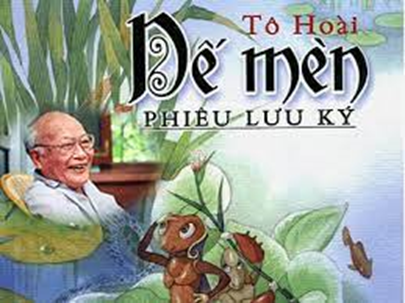 3/Đọc - kể tóm tắt
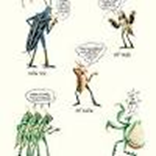 Miêu tả Dế Mèn: Tả hình dáng. Tả hành động thói quen.
Kể về bài học đường đời đầu tiên của Dế Mèn. Dế Mèn coi thường Dế Choắt. Dế Mèn trêu chị Cốc dẫn đến cái chết của Dế Choắt.
Bố cục
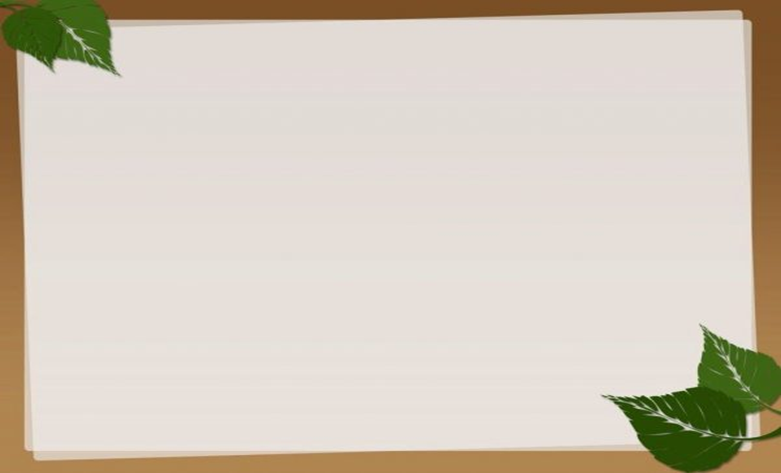 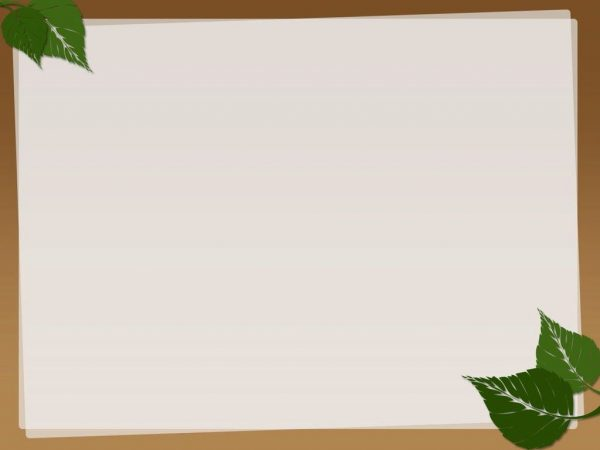 Phần 1: từ đầu …. “thiên hạ rồi”: Miêu tả hình dáng, tính cách 
của Dế Mèn.
Phần 2: Đoạn còn lại: Diễn biến câu chuyện về bài học đường đời đầu tiên của Dế Mèn.
1. Nhân vật Dế Mèn.
a. Ngoại hình, tính cách.
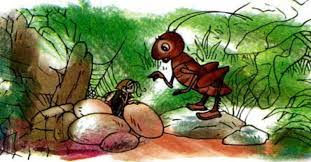 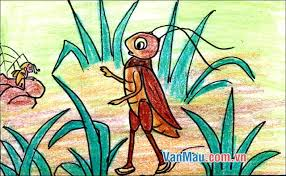 1. Nhân vật Dế Mèn.
a. Ngoại hình, tính cách.
1. Nhân vật Dế Mèn.
a. Ngoại hình, tính cách.
- Em có nhận xét gì về nghệ thuật của tác giả khi miêu tả nhân vật Dế Mèn? - Em thích hoặc không thích điều gì trong cách Dế Mèn tự miêu tả và đánh giá về bản thân mình ở phần một? Vì sao?
1. Nhân vật Dế Mèn.
a. Ngoại hình, tính cách.
=> Sử dụng nhiều tính từ, động từ mạnh, từ láy, biện pháp nghệ thuật nhân hoá, trí tưởng tượng phong phú.
Nhận xét:
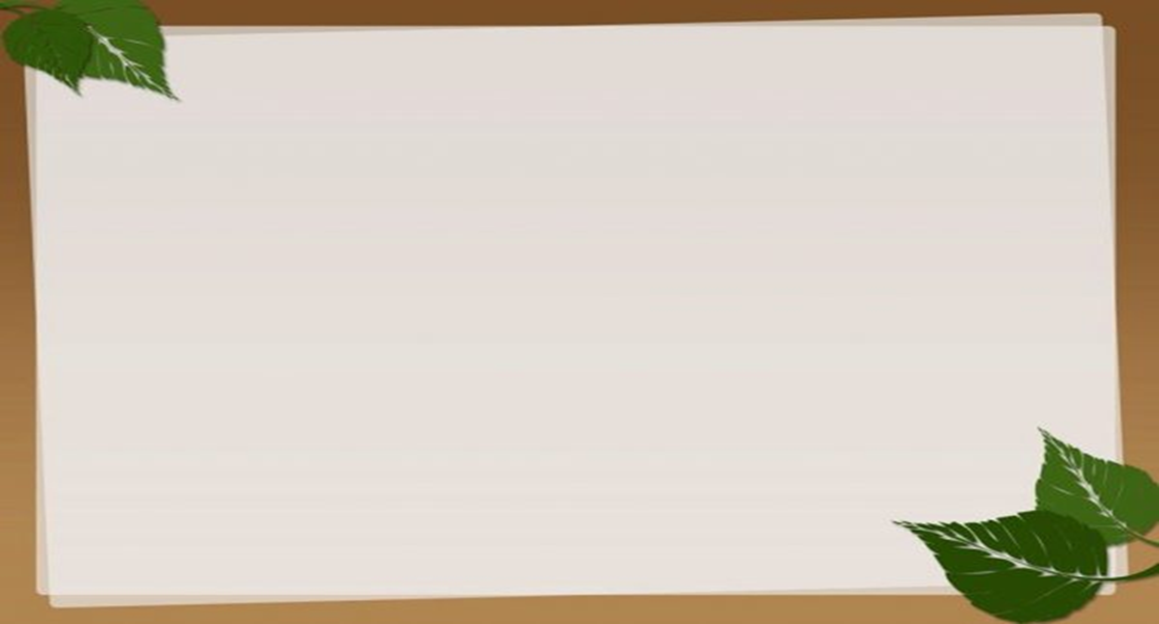 Dế Mèn là một chàng thanh niên trẻ trung, yêu đời, tự tin nhưng vì tự tin quá mức về vẻ bề ngoài và sức mạnh của mình dẫn đến kiêu căng, tự phụ, hống hách, cậy sức bắt nạt kẻ yếu.
1. Nhân vật Dế Mèn.
a. Ngoại hình, tính cách.
=> Dế Mèn thể hiện nhiều đặc điểm đáng khen và đáng trách.
b. Dế Choắt trong cái nhìn của Dế Mèn.
Tên gọi, xưng hô
Tự đặt tên cho bạn: Dế Choắt
Xưng hô: Chú mày - ta
Trong mắt Dế Mèn, Dế Choắt hiện lên như thế nào?
Ngoại hình
+ Như gã nghiện thuốc phiện.
+ Cánh ngắn  ngủn, râu một mẩu, mặt mũi ngẩn ngơ.
+ Hôi như cú mèo
Tính cách, sinh hoạt
+ Dại dột, có lớn mà không có khôn.
+ Ăn ở bẩn thỉu, lôi thôi.
2. Bài học đường đời đầu tiên
- Chui tọt vào hang.
- Núp tận đáy hang, nằm in thít.
- Mon men bò lên.
- Chôn Dế Choắt
- Mắng, coi thường, bắt nạt Choắt.  
- Cất giọng véo von trêu chị Cốc.
Dế Choắt bị chị Cốc mổ cho đến chết
Hung hăng, ngạo mạn, xấc xược.
Hối hận
Sợ hãi, hèn nhát
Không nên kiêu căng, coi thường người khác.
2. Bài học đường đời đầu tiên của Dế Mèn.
Nhận xét:
Bài học đường đời đầu tiên mà Dế Mèn rút ra sau cái chết của Dế Choắt: Thói ngông cuồng của mình, trêu đùa, khinh thường người khác, thoả mãn niềm vui cho mình đã gây ra hậu quả khôn lường, phải ân hận suốt đời.
Việc tác giả sử dụng ngôi kể thứ nhất, cho Dế Mèn tự kể lại câu chuyện của mình đã khiến câu chuyện trở nên chân thực, khách quan, nhân vật có thể bộc lộ rõ nhất tâm trạng, cảm xúc của mình khi trải qua.
TỔNG KẾT
1. Nghệ thuật
- Cách miêu tả loài vật sinh động, trí tưởng tượng độc đáo.
- Sử dụng các biện pháp tu từ: nhân hóa, so sánh…
- Kể chuyện bằng ngôi thứ nhất, tự nhiên, hấp dẫn.
2. Nội dung
- Tính kiêu căng, hống hách, ích kỉ sẽ dẫn đến tội ác khiến ta phải ân hận suốt đời.
- Hãy sống yêu thương, đồng cảm, tự tin, khiêm nhường… 
3. Ý nghĩa
- Không quá đề cao bản thân rồi rước hoạ.
- Cần biết lắng nghe, quan tâm, giúp đỡ mọi người xung quanh.
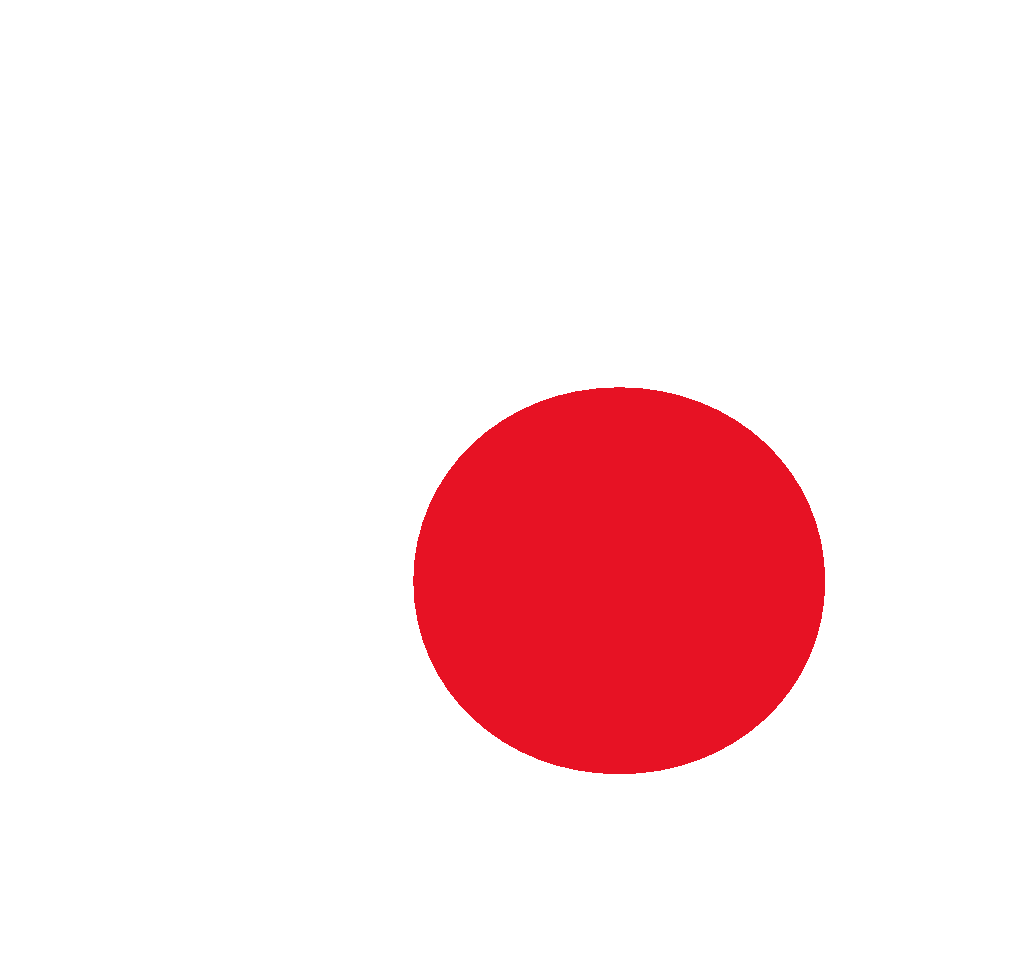 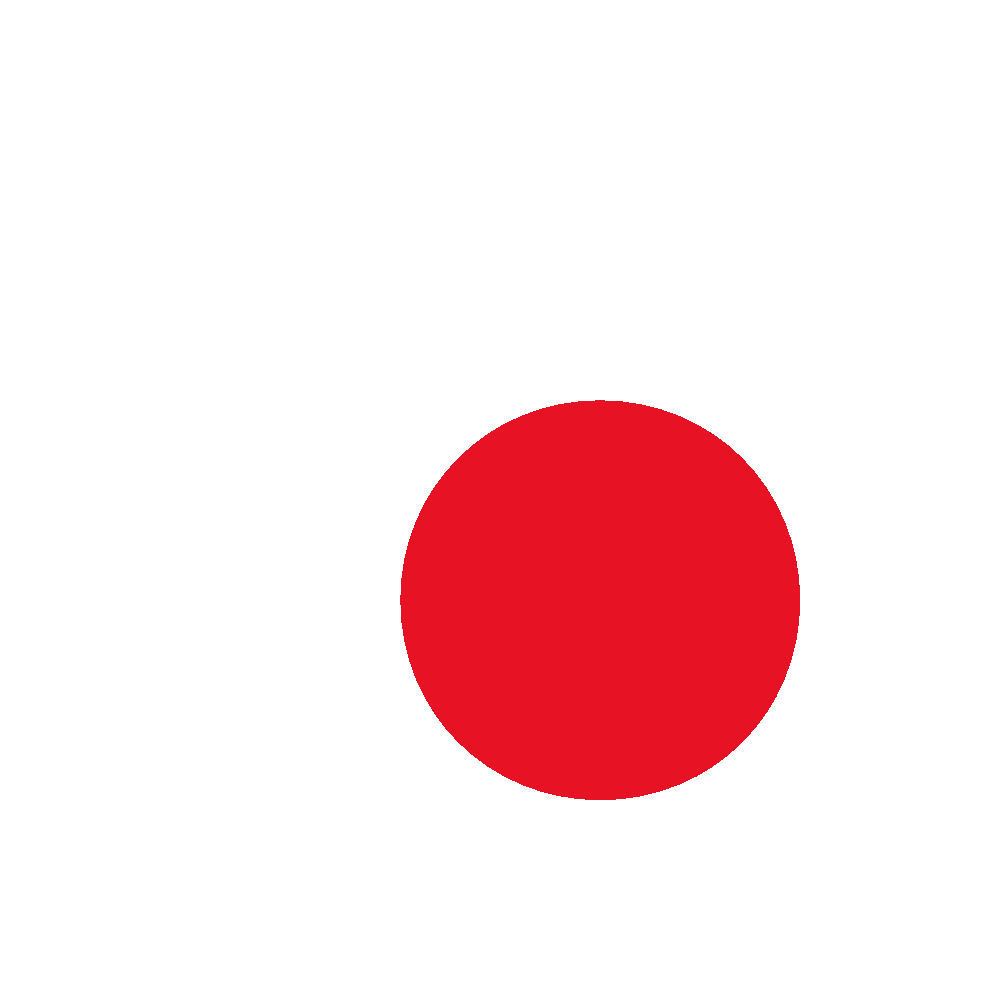 LUYỆN TẬP
Lời đối thoại của Dế Mèn
Lời kể của Dế Mèn
Được, chú mình cứ nói thẳng thừng ra nào.
Tôi tợn lắm. Dám cà khịa với tất cả mọi bà con trong xóm.
Hức! Thông ngách sang nhà ta? Dễ nghe nhỉ, chú mày hôi như cú mèo thế này, ta nào chịu được.
Ngẫm ra thì tôi chỉ nói lấy sướng miệng thôi. Còn Dế Choắt than thở thế nào, tôi không để tai. Hồi ấy, tôi có tính tự đắc, cứ miệng mình nói tai mình nghe chứ không biết ai nghe, thậm chí cũng chẳng để ý có ai nghe mình không.
Chú mình có muốn cùng tớ đùa vui không?
LUYỆN TẬP
NV1
Dựa vào nội dung trong bảng dưới đây, em hãy tìm ở sgk một vài câu thể hiện lời kể của Dế mèn (lời kể xưng “tôi”) và lời đối thoại của Dế Mèn với nhân vật khác.
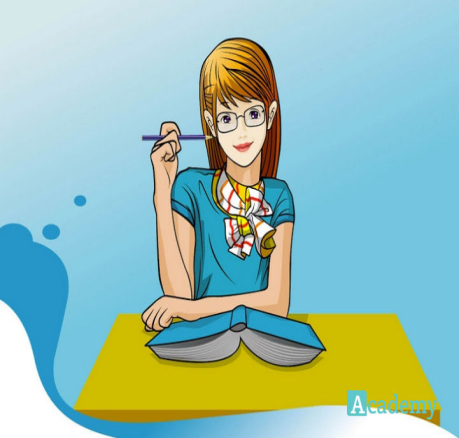 Những bài học sâu sắc
 em rút ra từ 
nhân vật Dế Mèn?
Em học tập được gì từ nhân vật 
Dế Choắt?
+ Bài học về thói kiêu căng, ngạo mạn, ích kỷ (từ Dế Mèn): kiêu căng, hống hách, ngang ngược, ích kỷ không chỉ làm hại người khác mà còn gây ra hậu quả cho bản thân phải ân hận suốt đời.
+ Bài học về tình thân ái, lòng bao dung nhân hậu (từ Dế Choắt): nên biết sống đoàn kết, tôn trọng, bao dung tha thứ cho lỗi lầm của người khác.
=>  Bài học rút ra cho bản thân
- Tôn trọng sự khác biệt của bạn.
- Sẵn sàng chia sẻ, giúp đỡ khi bạn cần.
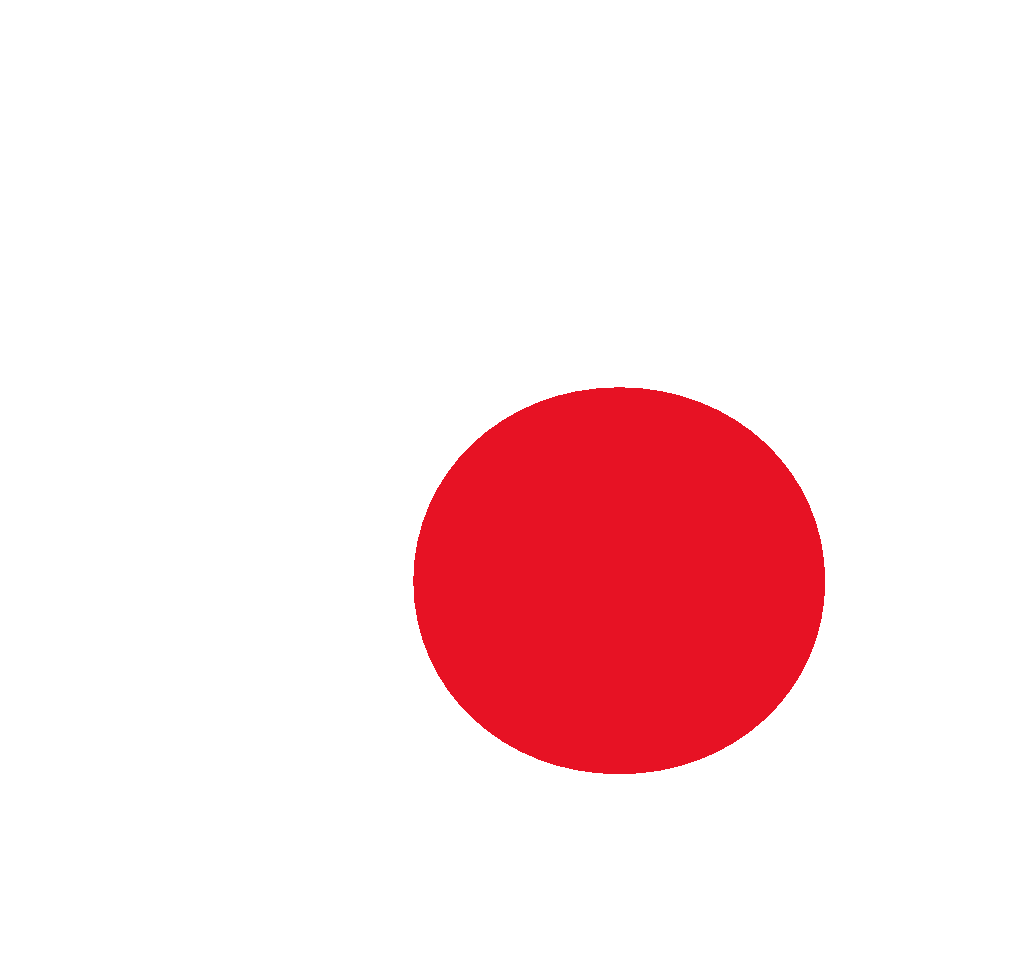 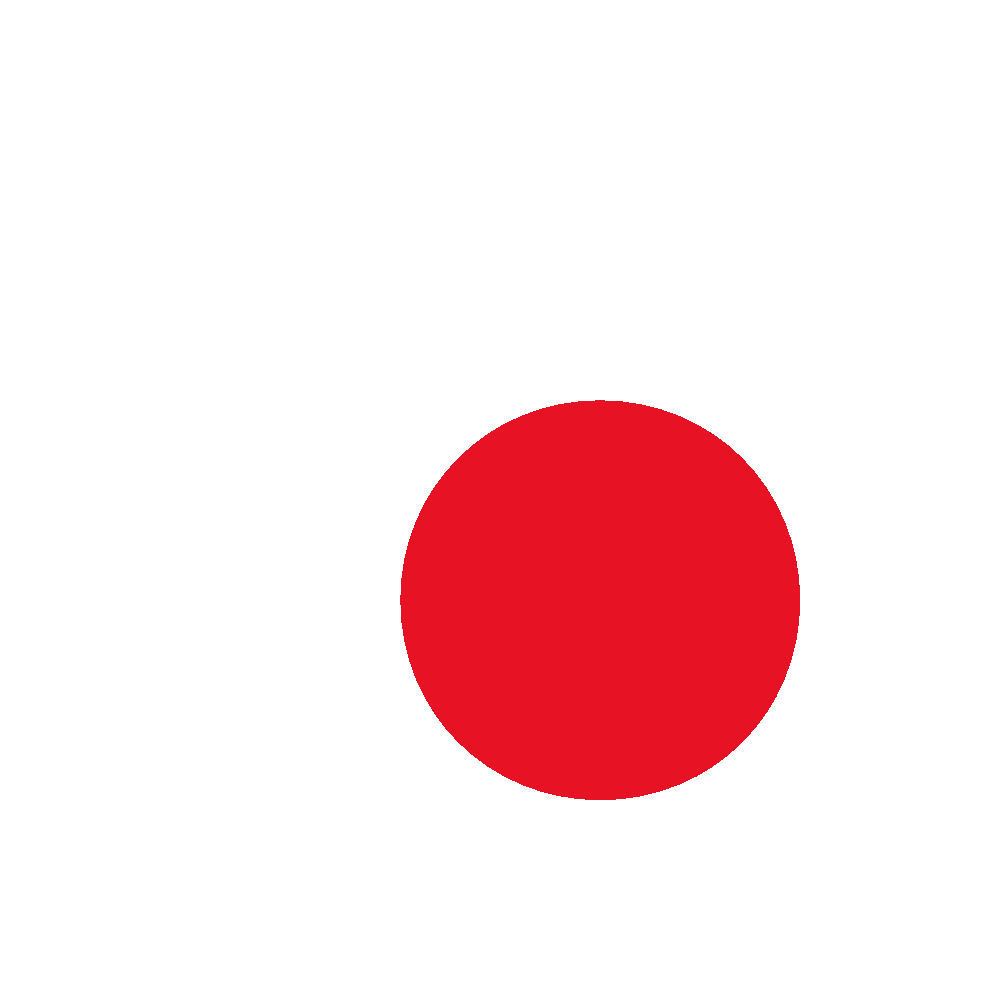 VẬN DỤNG
1. Hãy đọc diễn cảm/đọc phân vai một đoạn mà em thích nhất trong VB.

2. Em hãy bày tỏ suy nghĩ về 1 nhân vật trong đoạn truyện (Dế Mèn, Dế Choắt, chị Cốc).
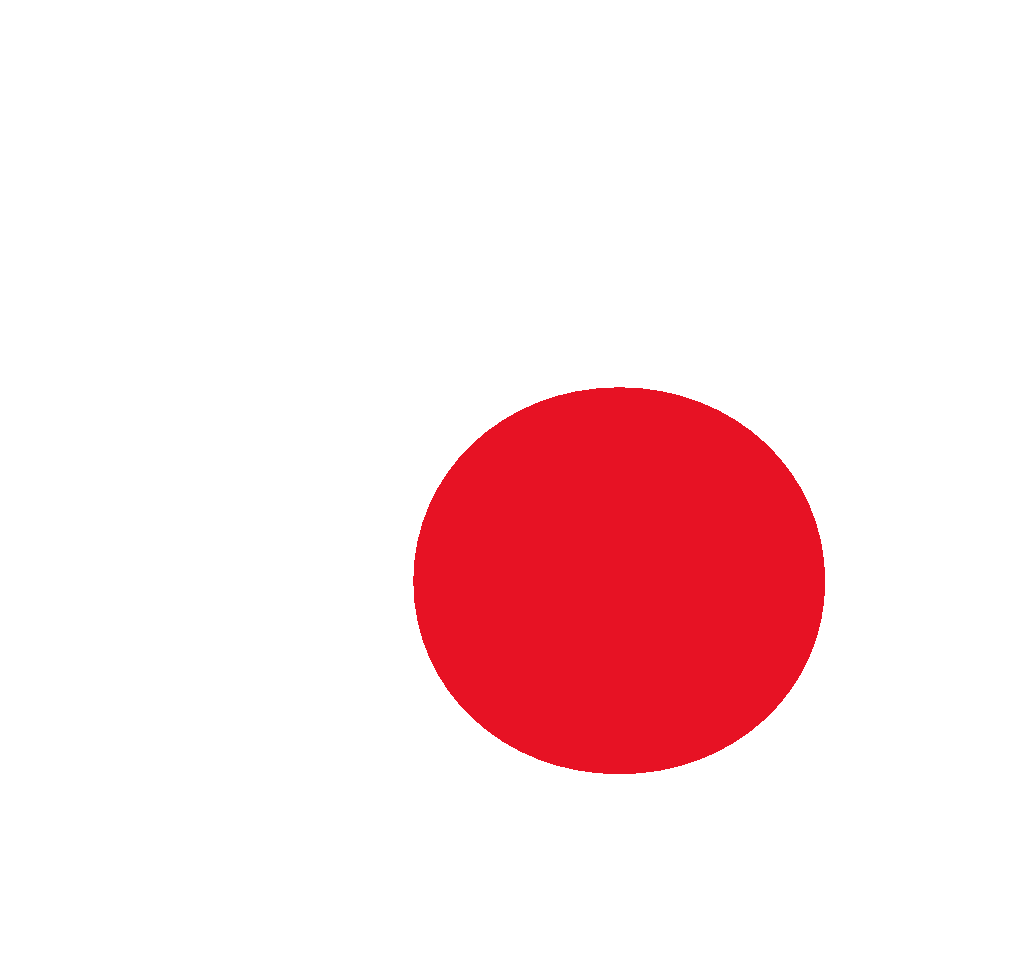 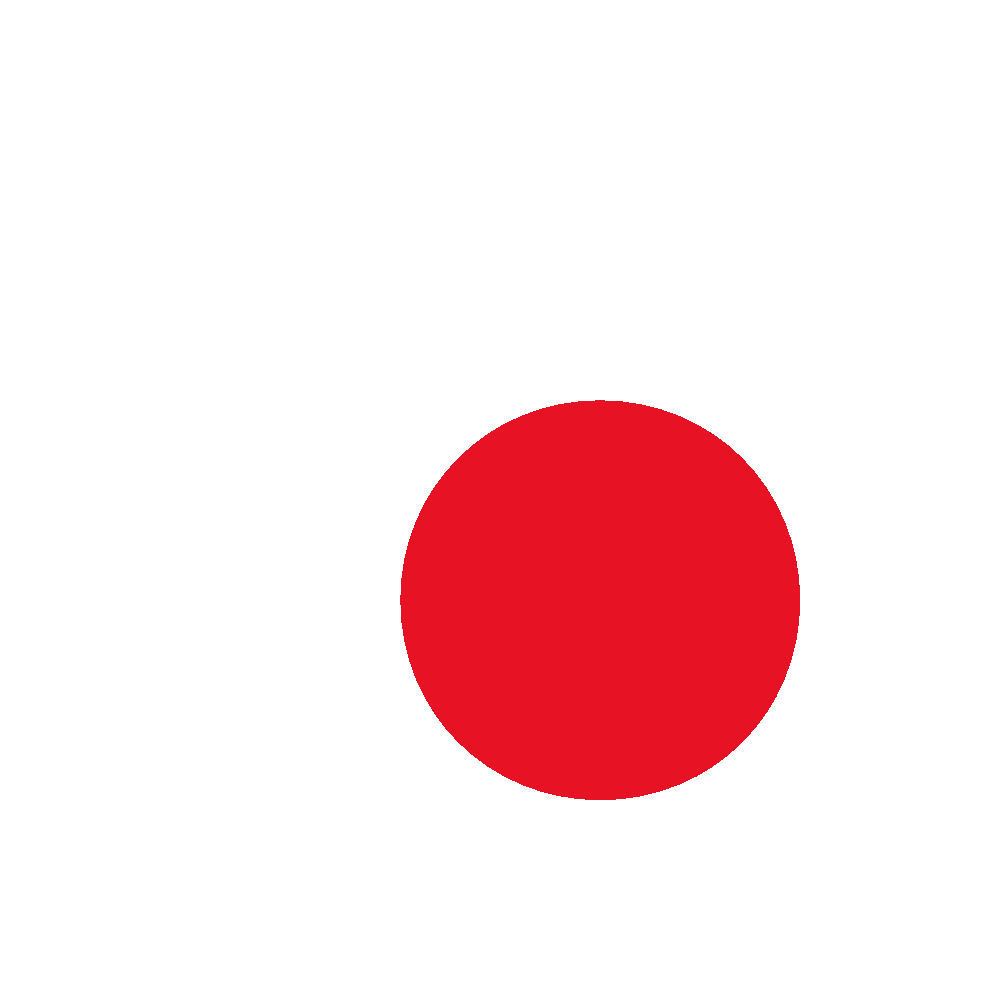 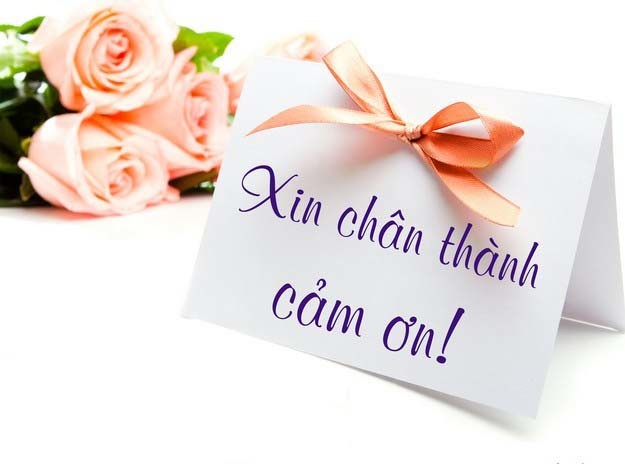